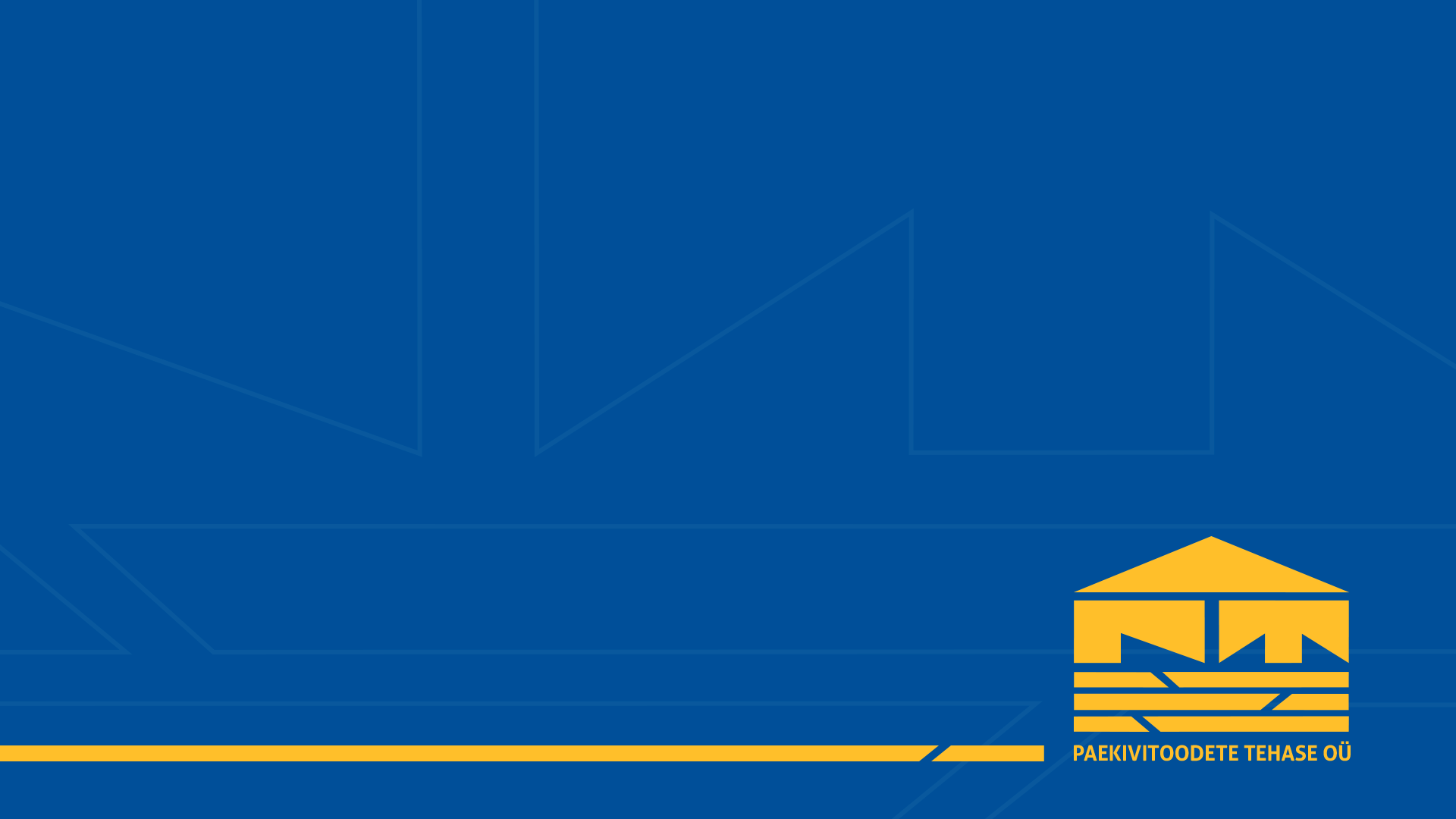 Ressursitõhusus ja jätkusuutlik kaevandamine (Väo karjäär)
Paekivitoodete Tehase OÜ
Esitaja : Daniel Libman
Kommertsosakonna juht
1
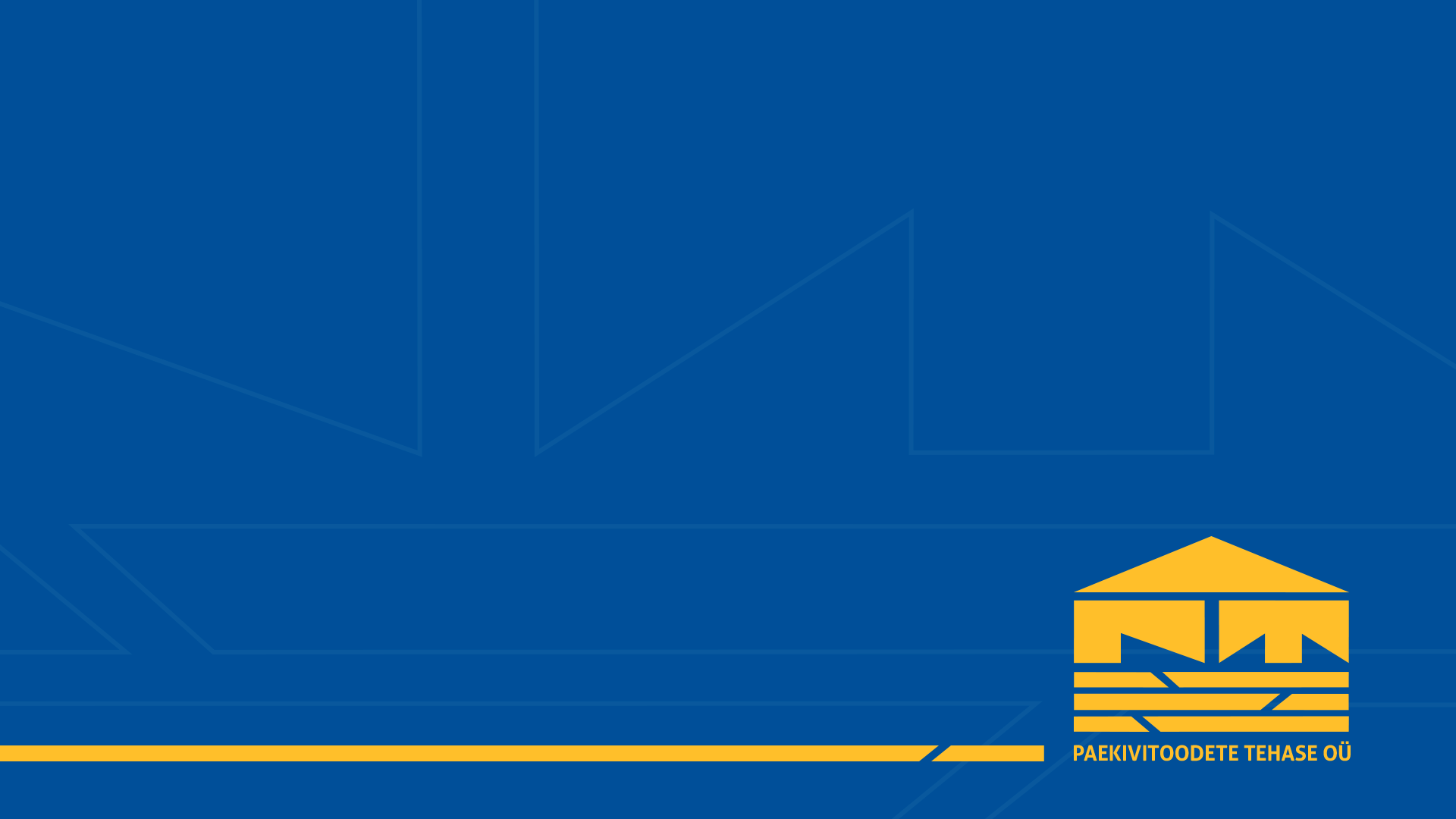 1. Ajalugu
2
Paekivitoodete Tehase OÜ on vanim killustiku tootja Eestis, töötame alates aastast 1959.
Täna -  kõrgtehnoloogiline Euroopa ettevõtte.
Uus masinapark
Innovatiivsed tehnoloogiad annavad võimaluse kasutadae peaaegu 100% raimatud paekivist. Vanasti: 60-70%.
Viimase aja trend : liikuda säästlikuse (keskkond ja majandus) poole ja samas tõsta effektiivsust.
3
4
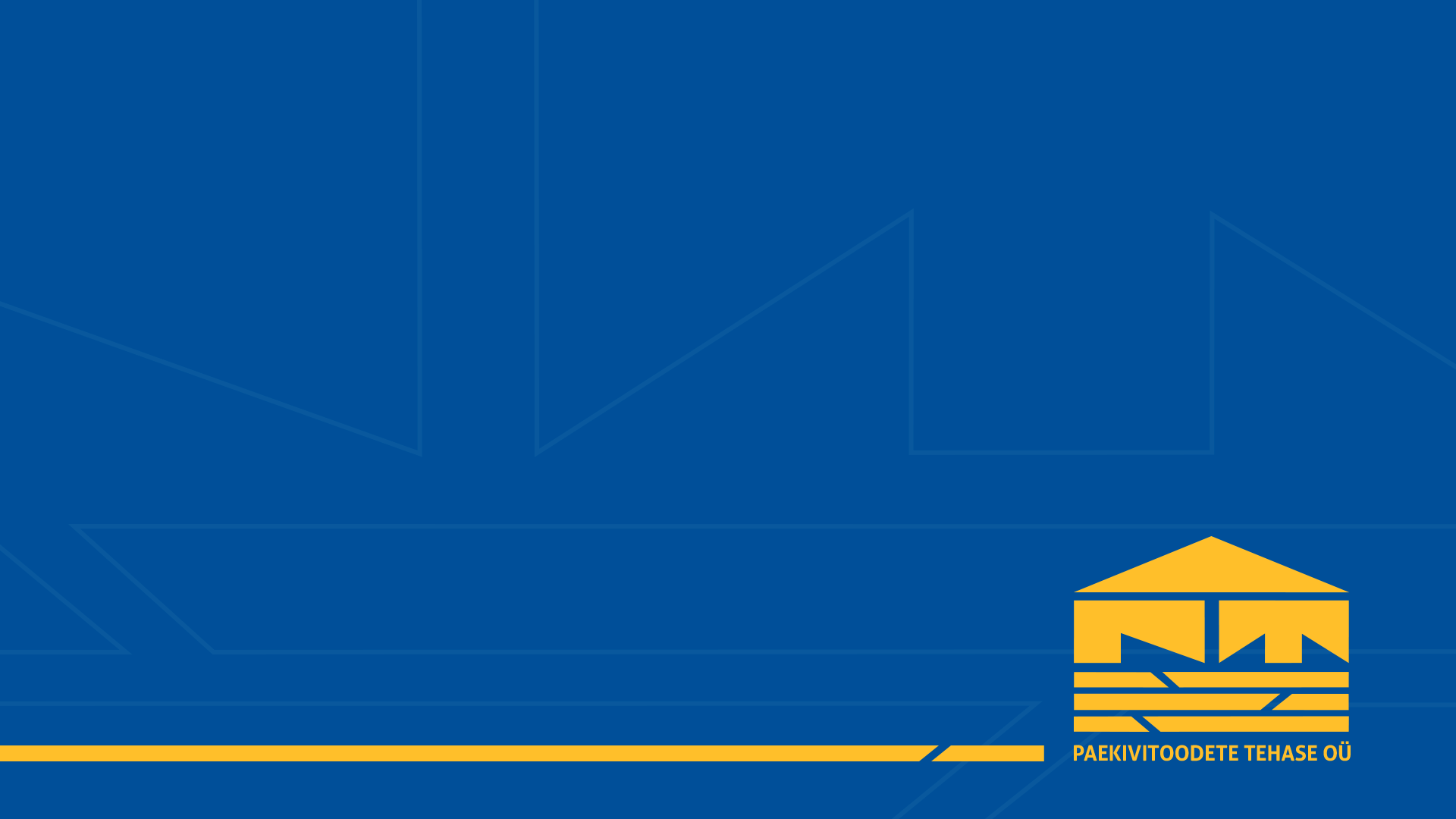 2. Tehnoloogilised uuendused
5
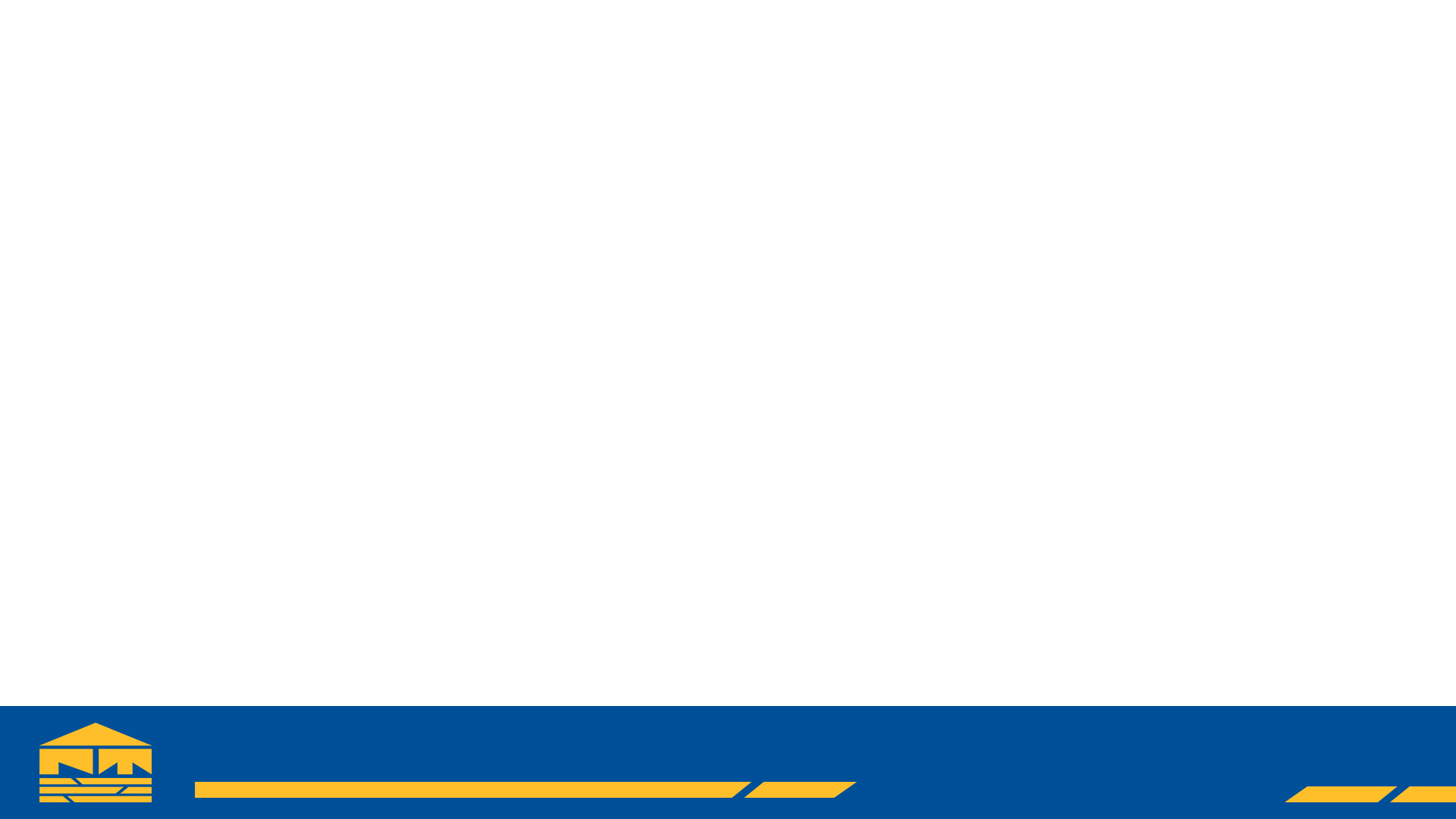 1995 – paekivi massilise kaevandamise tehnoloogia hüdrovasarate (JCB+Rammer) abil
		implementation of technology for mass production of stone using hydraulic hammers (JCB+Rammer) 

1998 – esimene kaasaegne liin Nordberg
		the first modern production line Nordberg

2002 – esimene arvutiga juhitud tootmisliin DSP
		the first сomputerized line DSP (crushing and sorting machine)

2008 – esimene pestud paeliiva ja killustiku tootmise liin CDE
		the first production line of washed limestone sand and gravel CDE

2010 – esimene sidumata segude ettevalmistamise seade Benninghoven
		the first unload mixture preparation equipment Benninghoven

2011 – esimene savi kõrgendatud sisaldusega killustiku pesemise liin Haver
		the first line for washing crushed stone with high clay content Haver

2013 -  press-filter Fracarolli & Balzan
		filter-press Fracarolli & Balzan

2016 -  teine pestud paeliiva ja killustiku tootmise liin CAB
		the second line of washed sand and gravel CAB
6
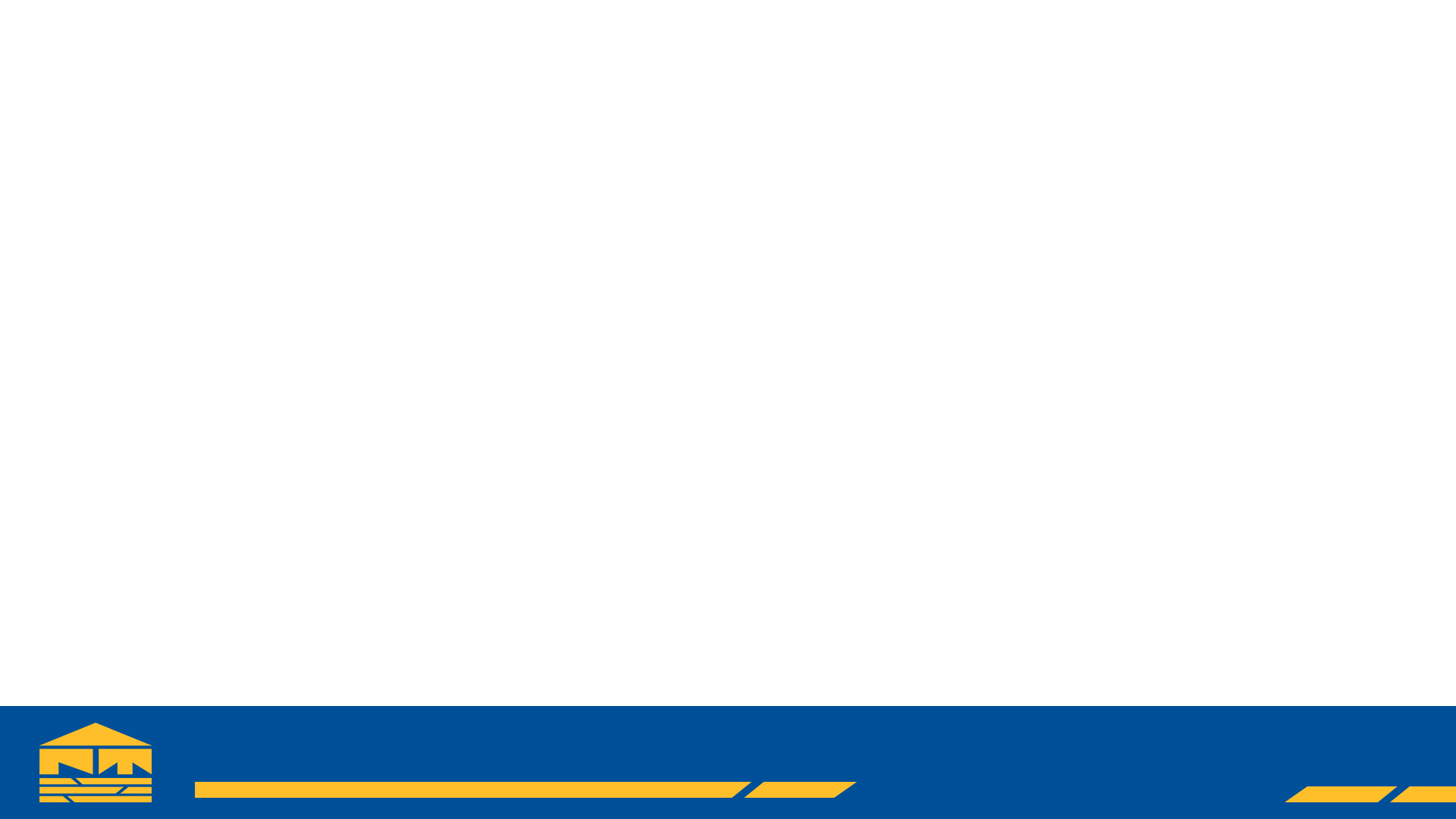 Tahan märkida, et viimastel aastatel teatud põhjustel kasutame paekivi kaevandamisel 90% ulatuses hüdrovasarate abi. Kusjuures kaevandamise maht moodustab 300 – 500 tuh. m³ aastas.

Seoses sellega on eriti aktuaalne diiselkütuse kokkuhoid. 

Oleme esimestena Eestis soetanud hübriid-ekskavaatoreid (alguses САТ, siis Komatsu) ja läksime kadudeta 45-48-tonilistelt masinatelt üle 38-tonnilistele. 

Masinapargi tehtud uuendus lubab kokku hoida kuni 30 tonni kütust aastas.
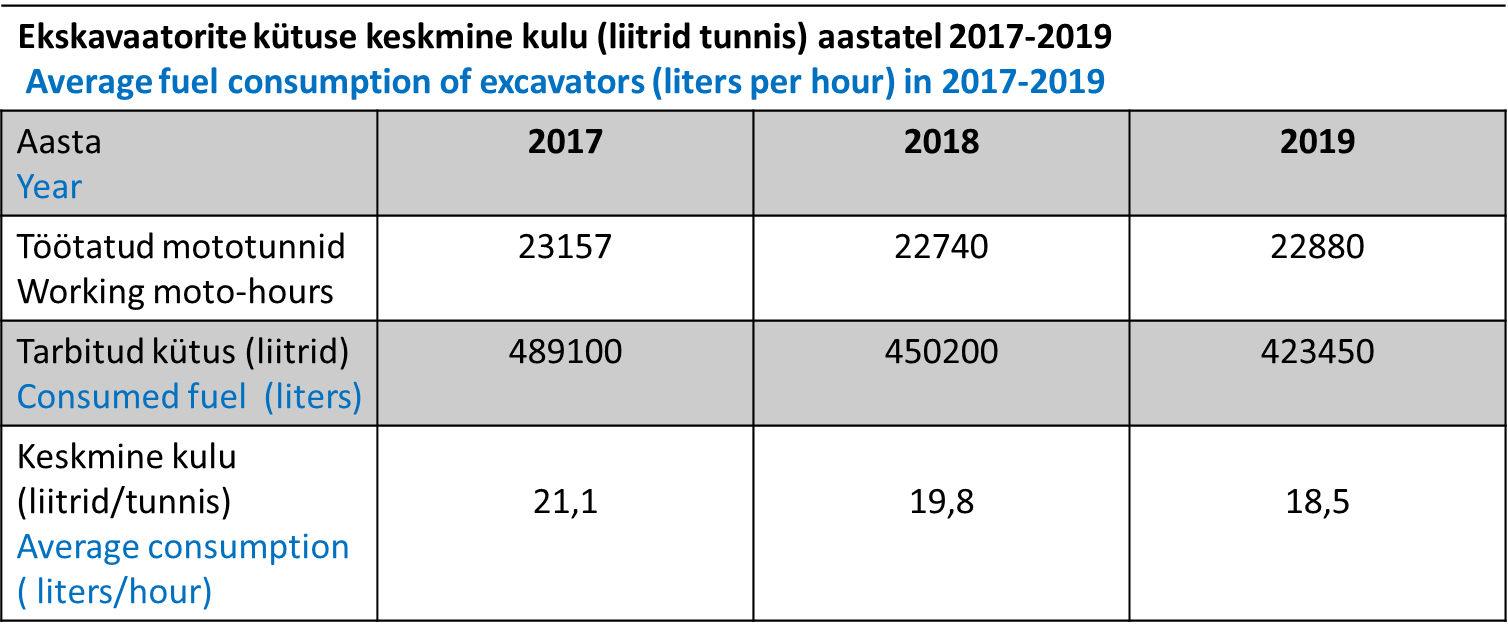 7
8
Kõik see lubas selle aja jooksul tunduvalt suurendada (mõningase ajutise languse juures) tootmismahtu ja toodangu realiseerimist.
All of the above mentioned allowed us to significantly increase (with some temporary downturns) the production volumes and sales of products during this period
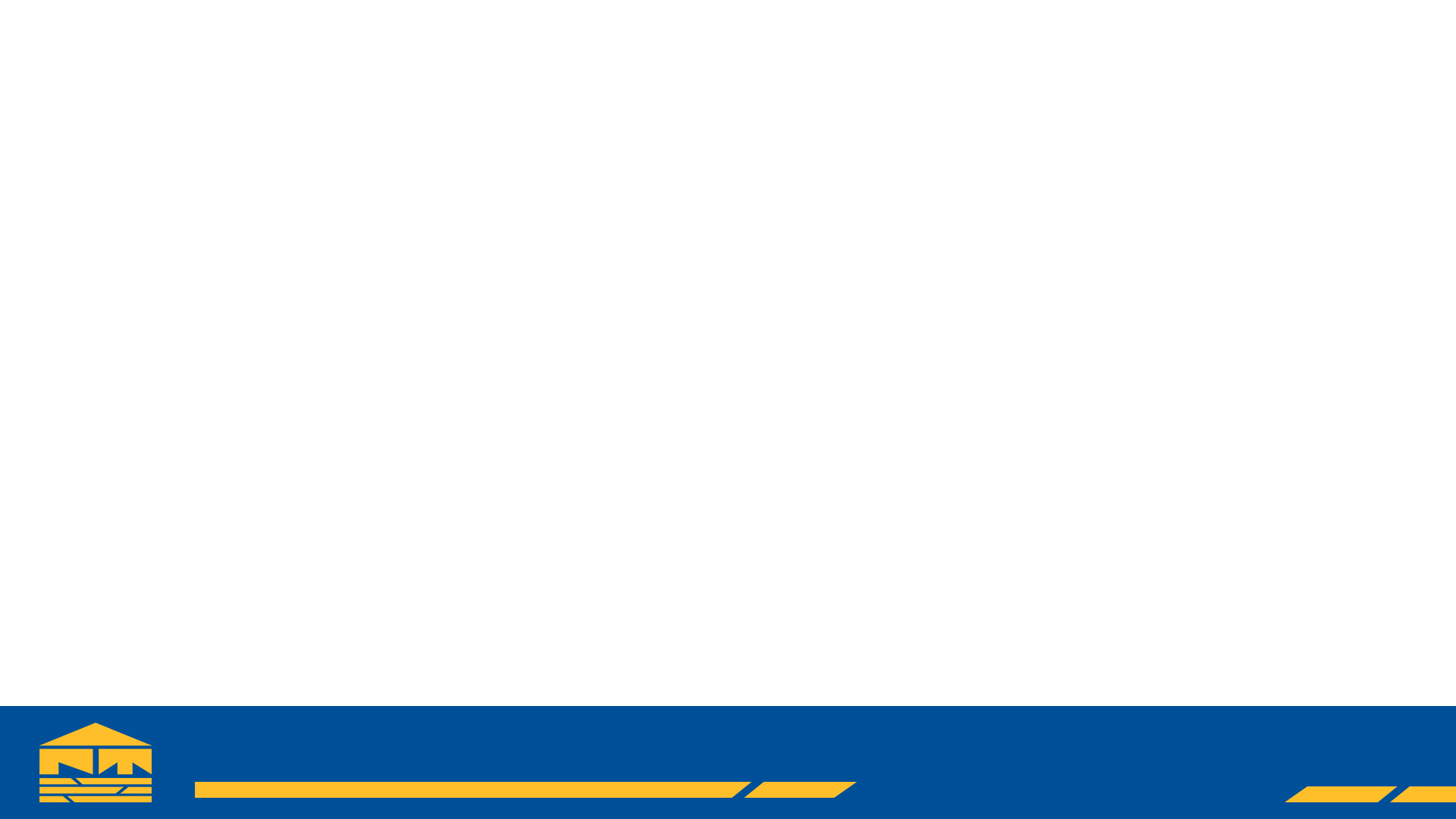 Samas oli vaja tootmise rentaabluse tõstmiseks ja kulude vähendamiseks minna üle uutele tehnoloogiatele ja uuele tootmise korraldamisele.

2018 aastal otsustati minna üle transpordivabale  tehnoloogiale rakendades mobiilset purustus-sorteerimisliini minimaalse elektriressursi kuluga.

Hange alusel KIK´i vahenditega vastavalt projektile 2014-2020.4.03.17-0175 valitud mobiilne liin Keestrack( R6e+C6e).

Liini käivitamine 2019.aastal lubas tunduvalt tõsta tootlikust ja vähendada personali arvu ja energiaressursi kulu ning vastavalt tõsta tootmise rentaablust.








TULEMUS : Kulude vähenemine 30%
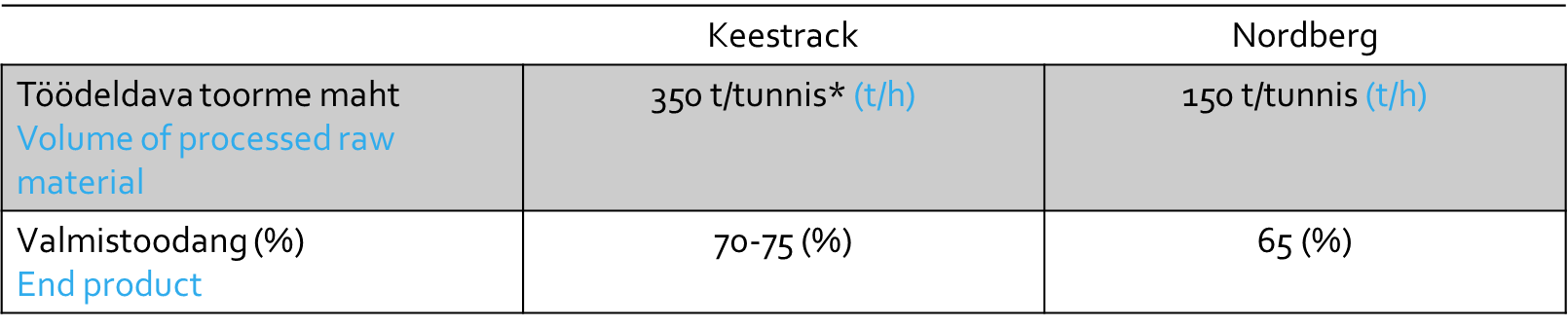 9
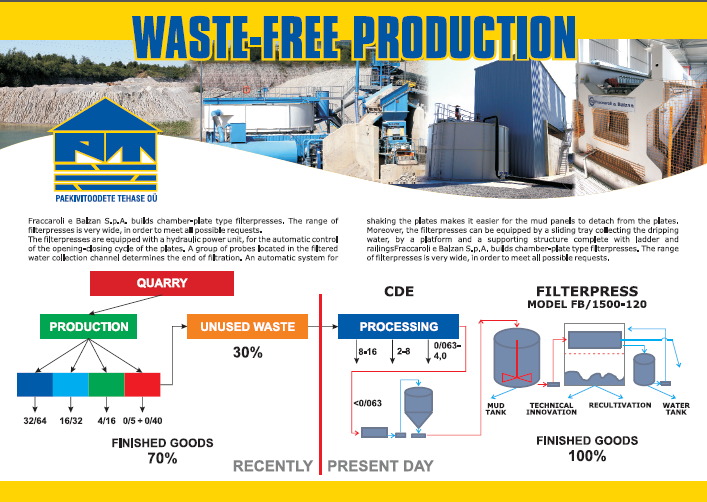 10
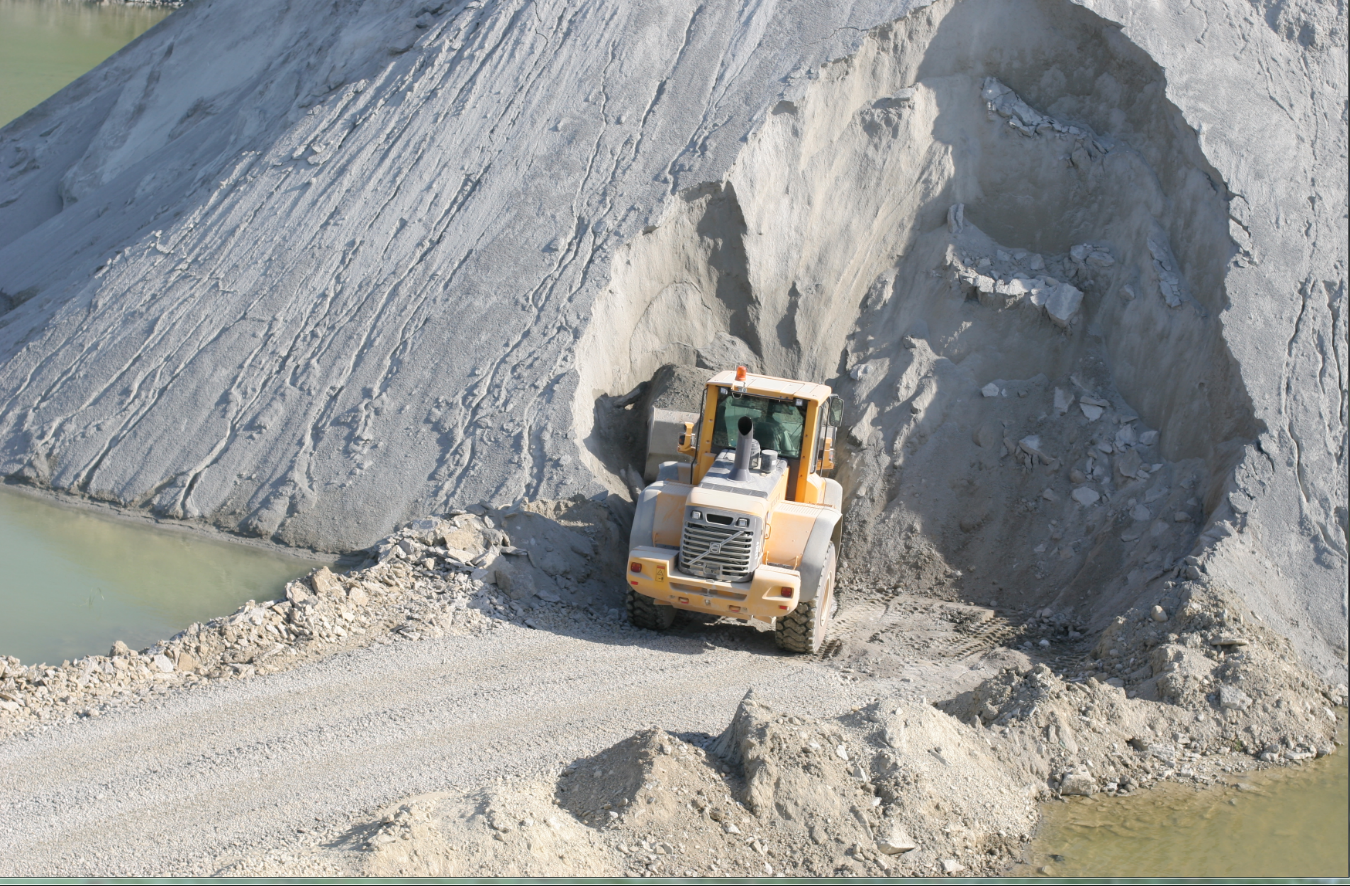 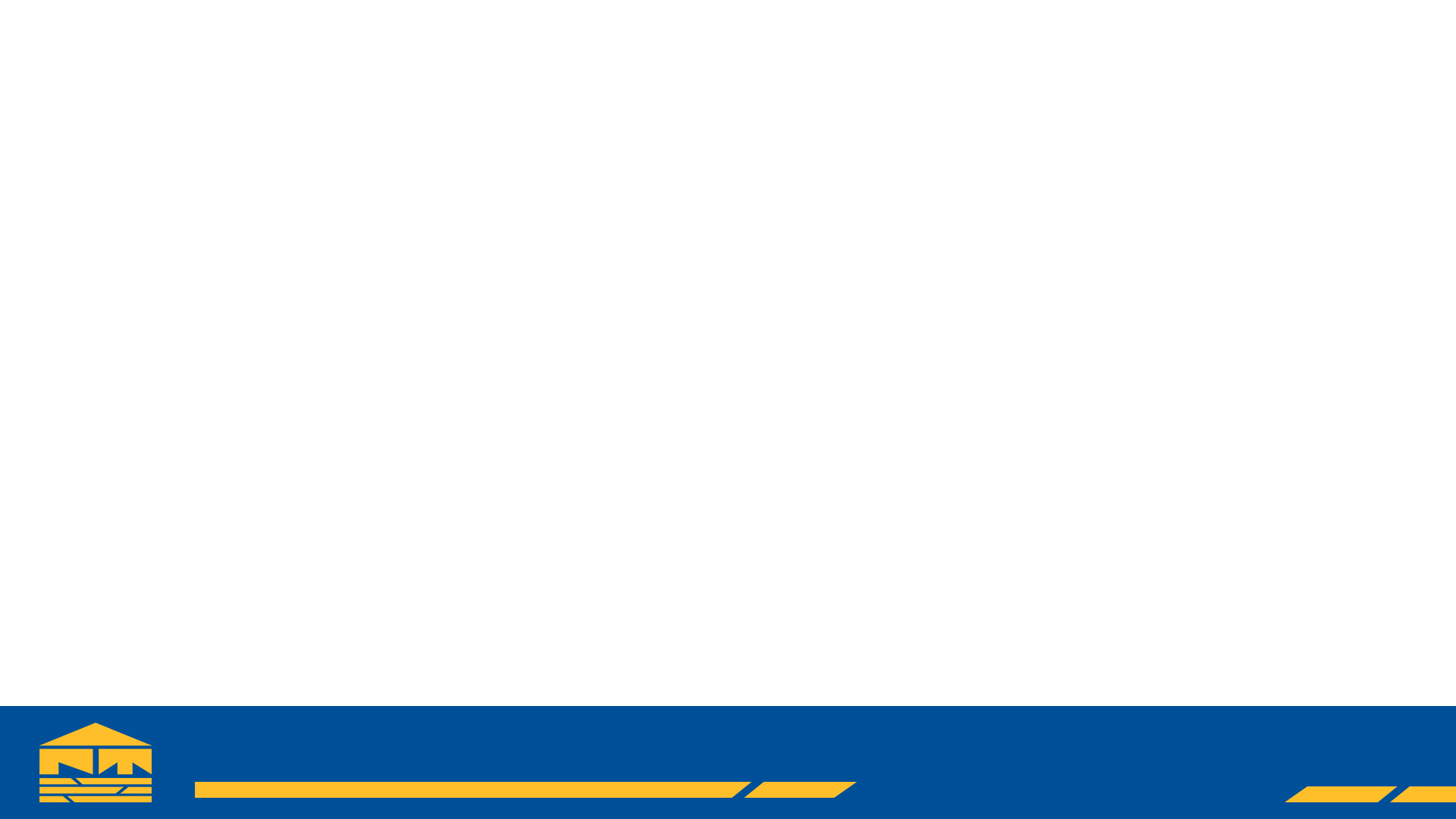 11
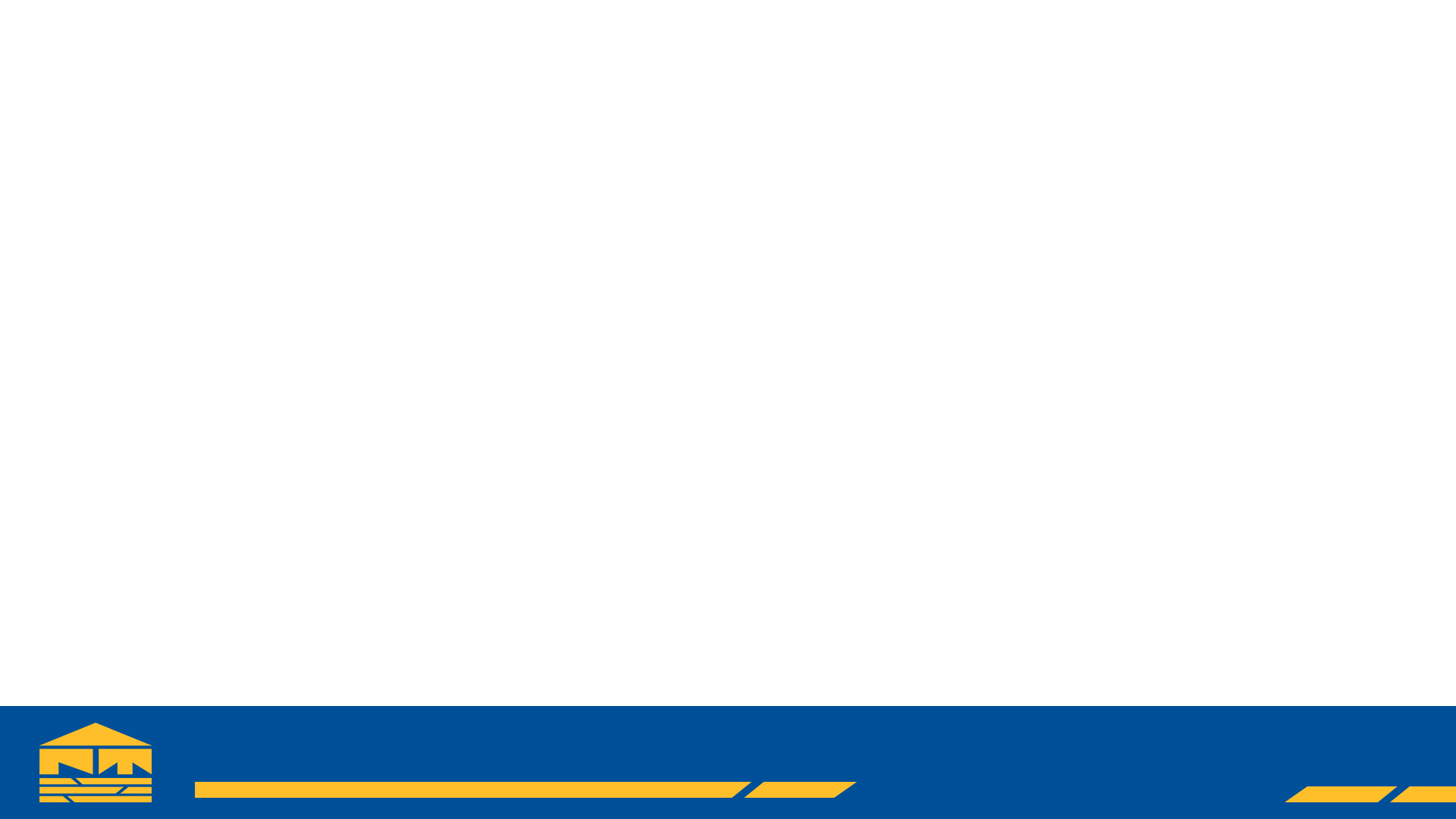 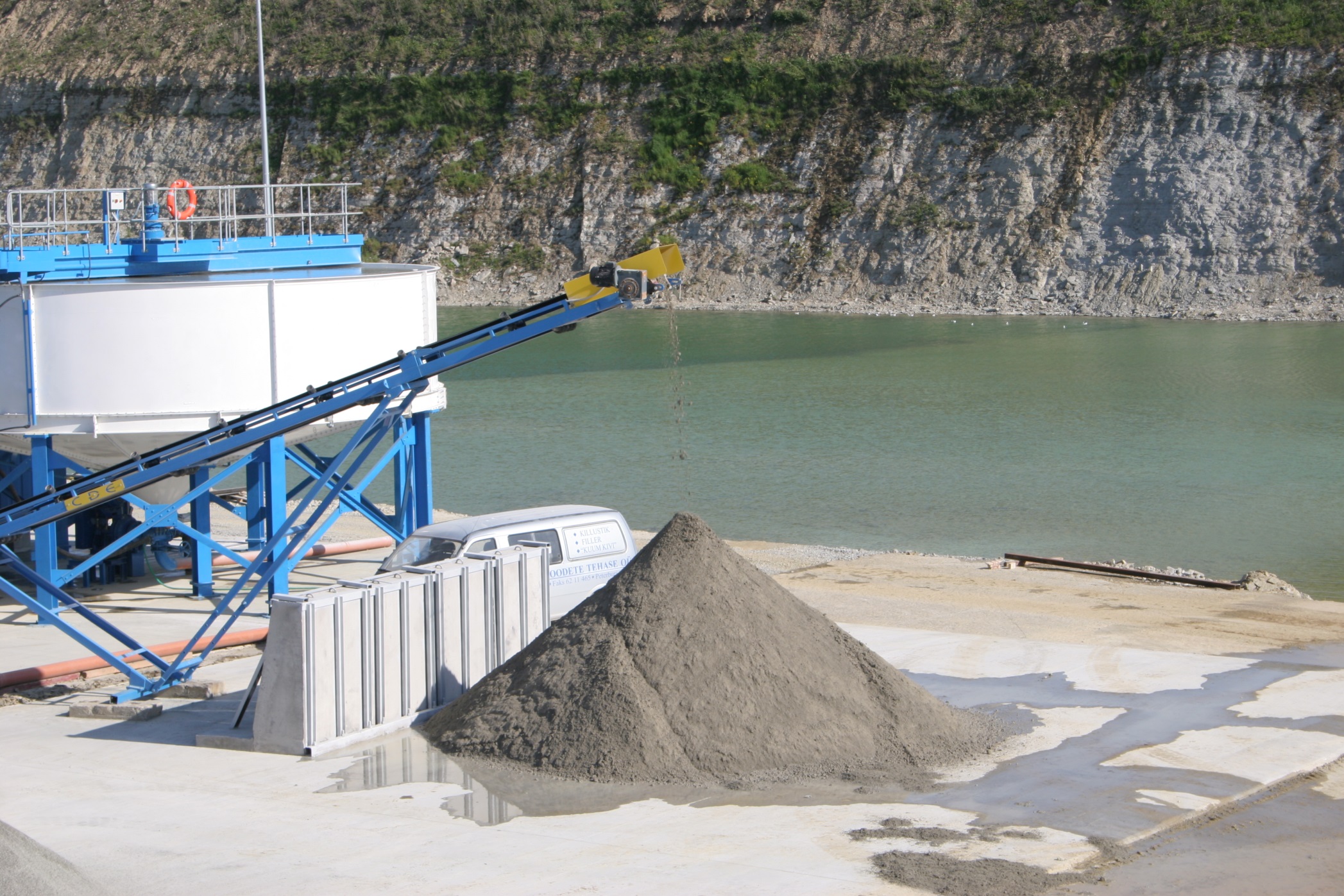 12
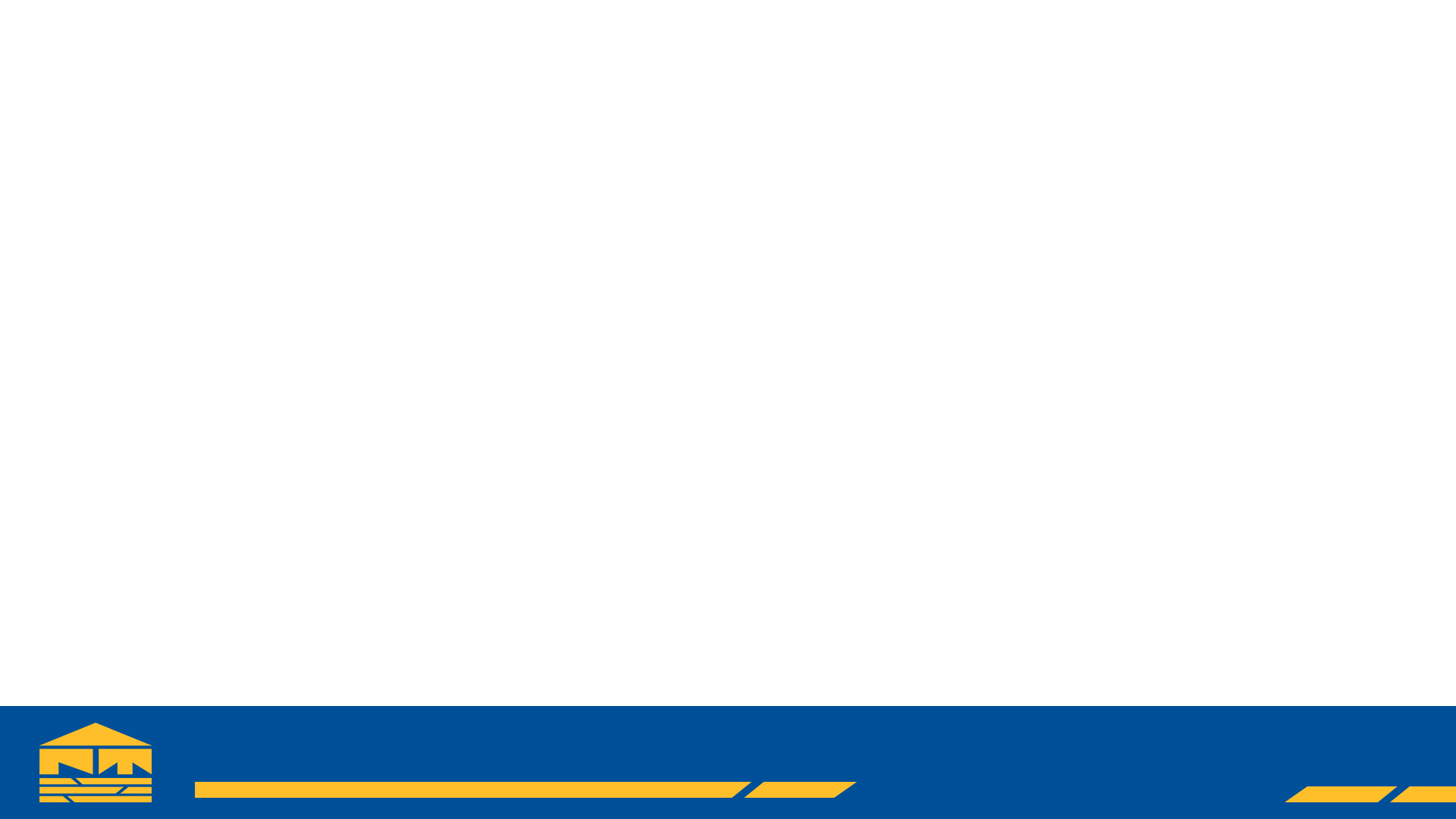 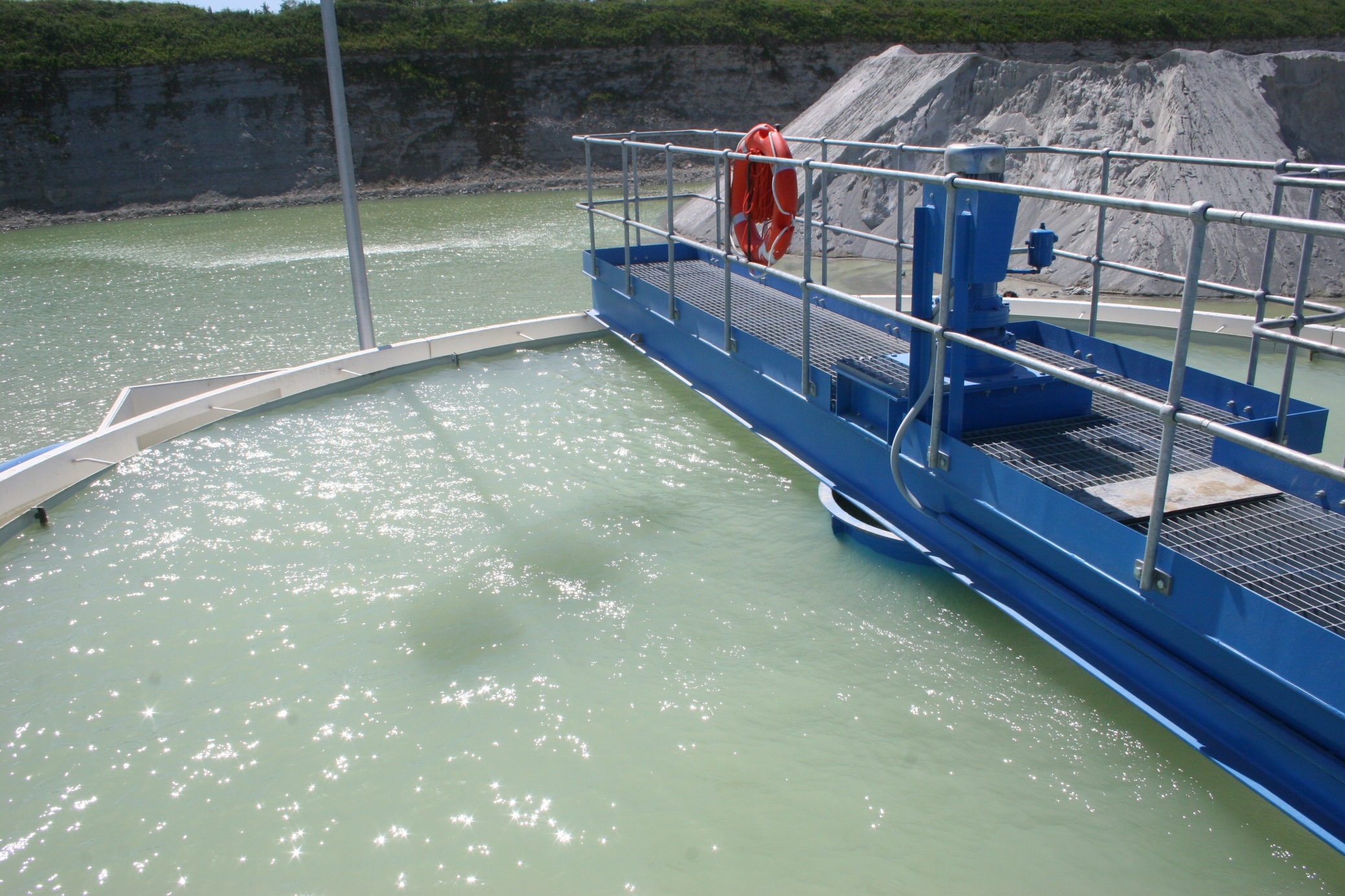 13
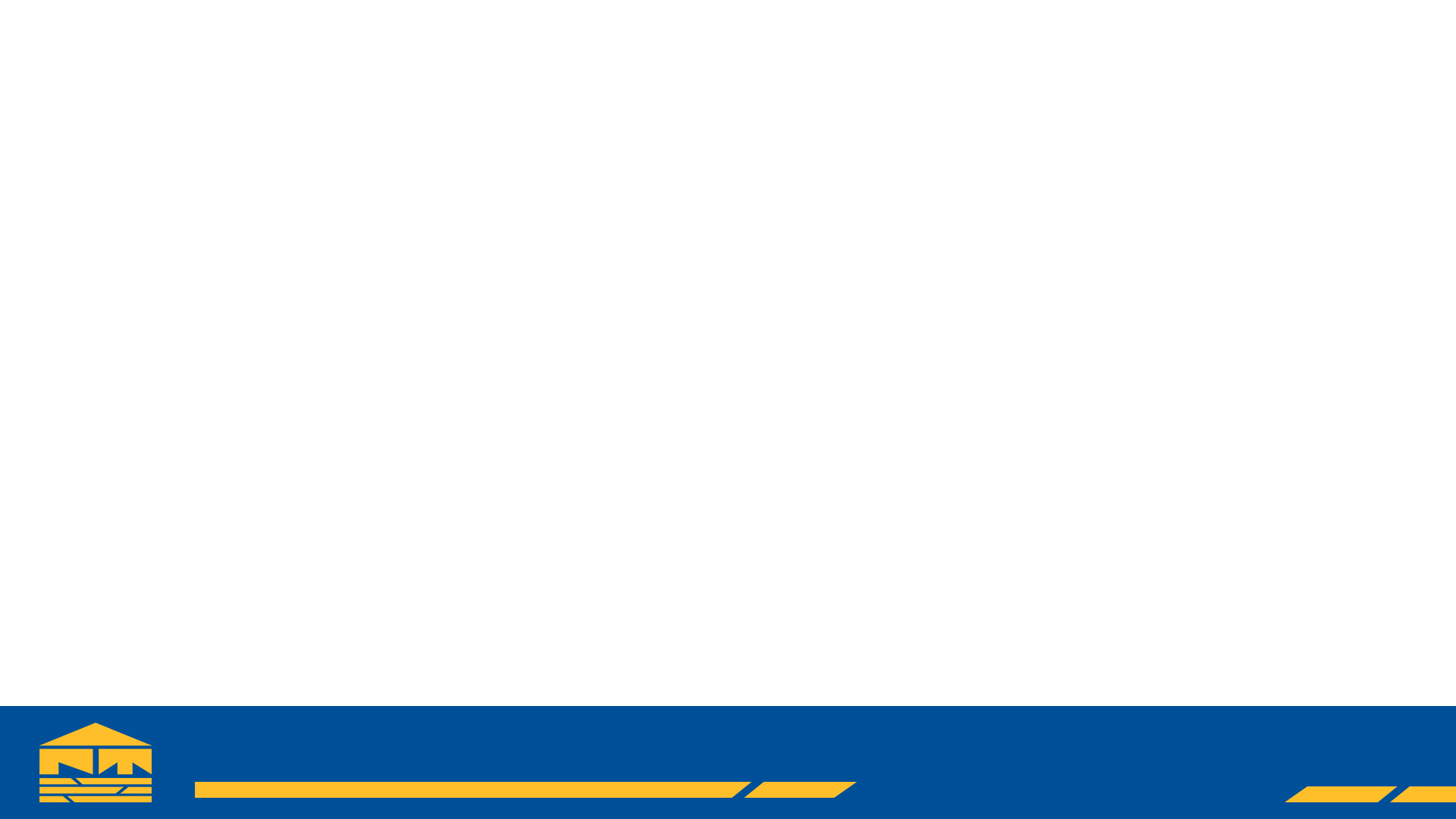 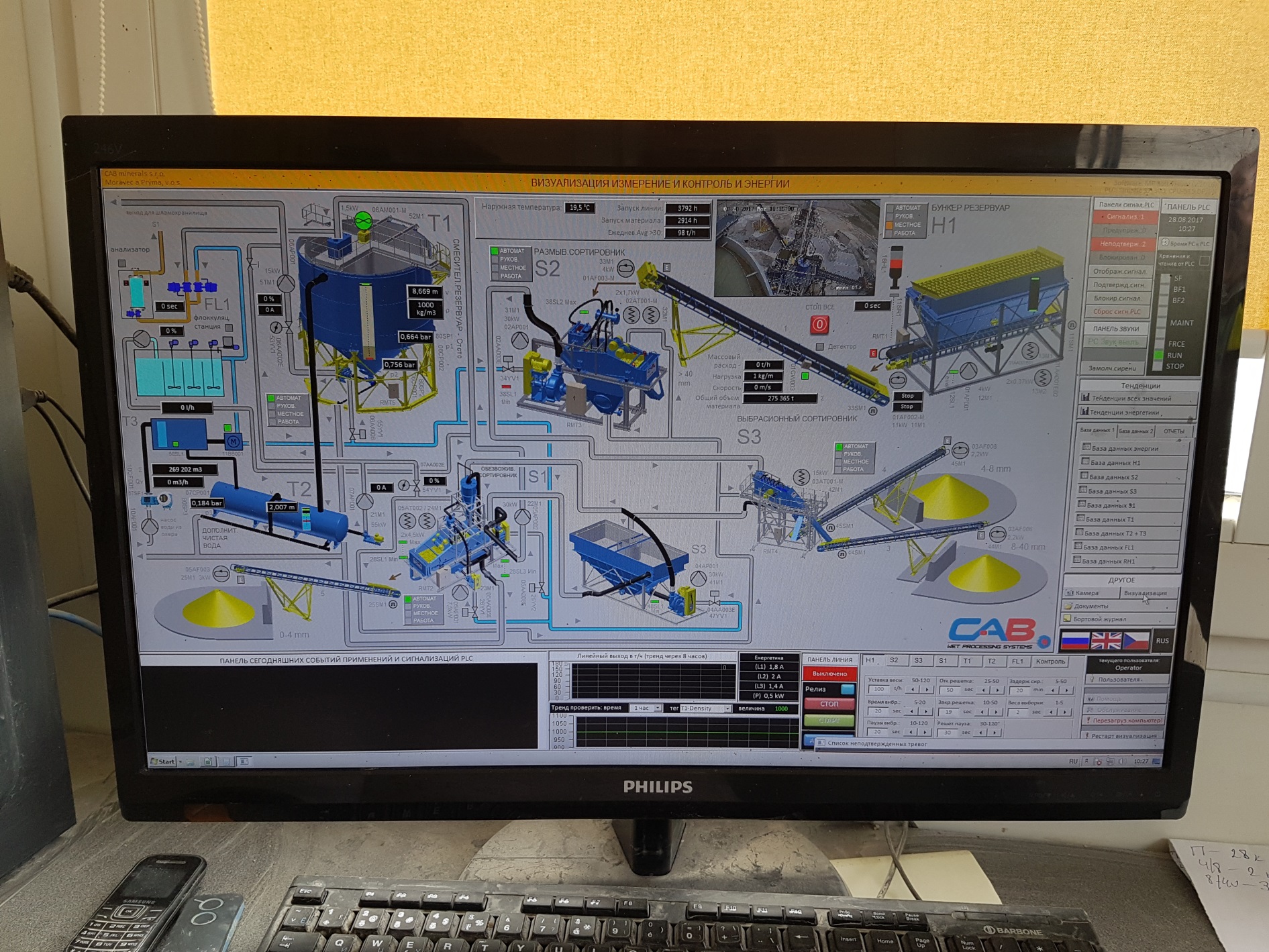 14
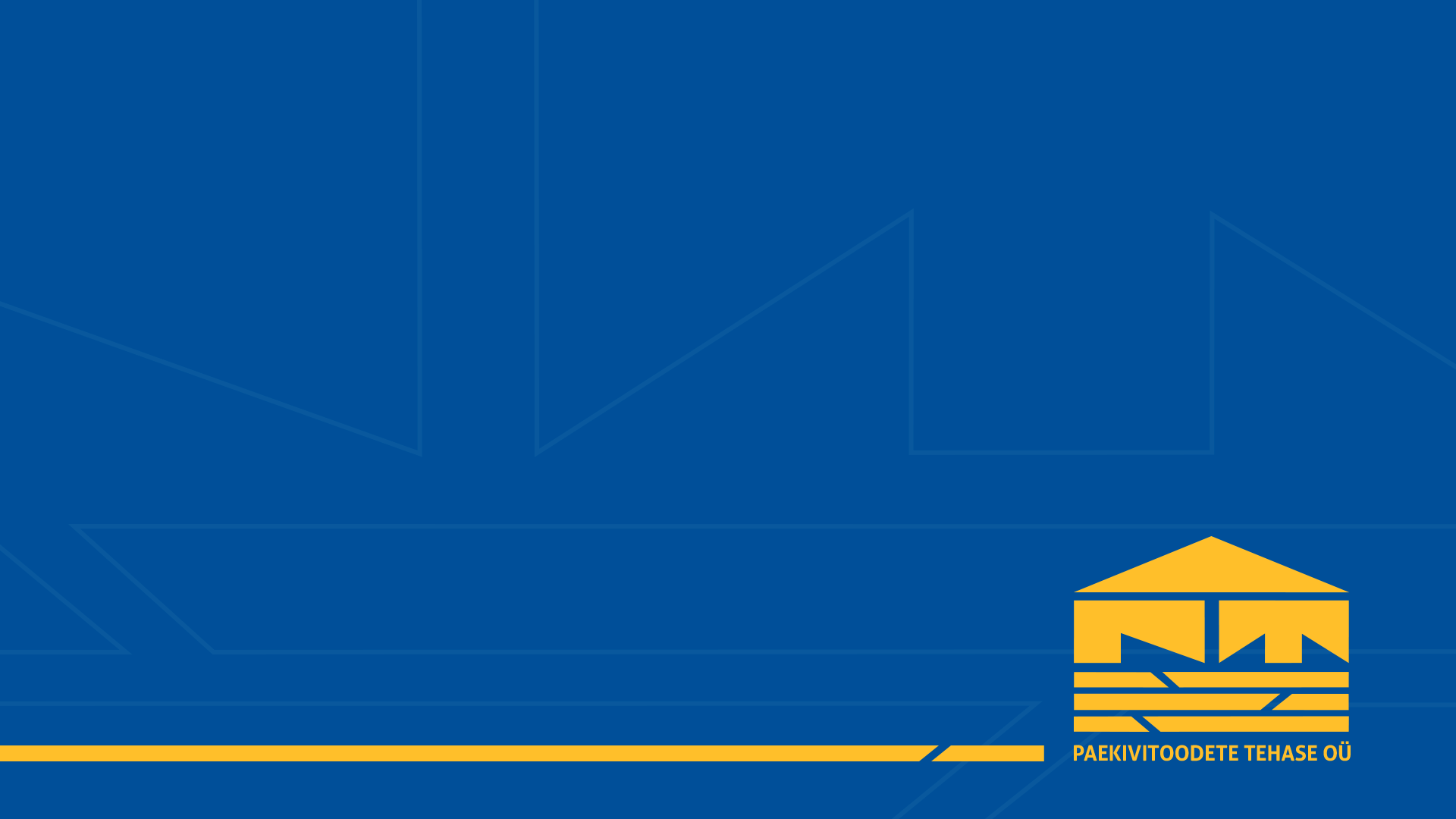 3. Tulevik
15
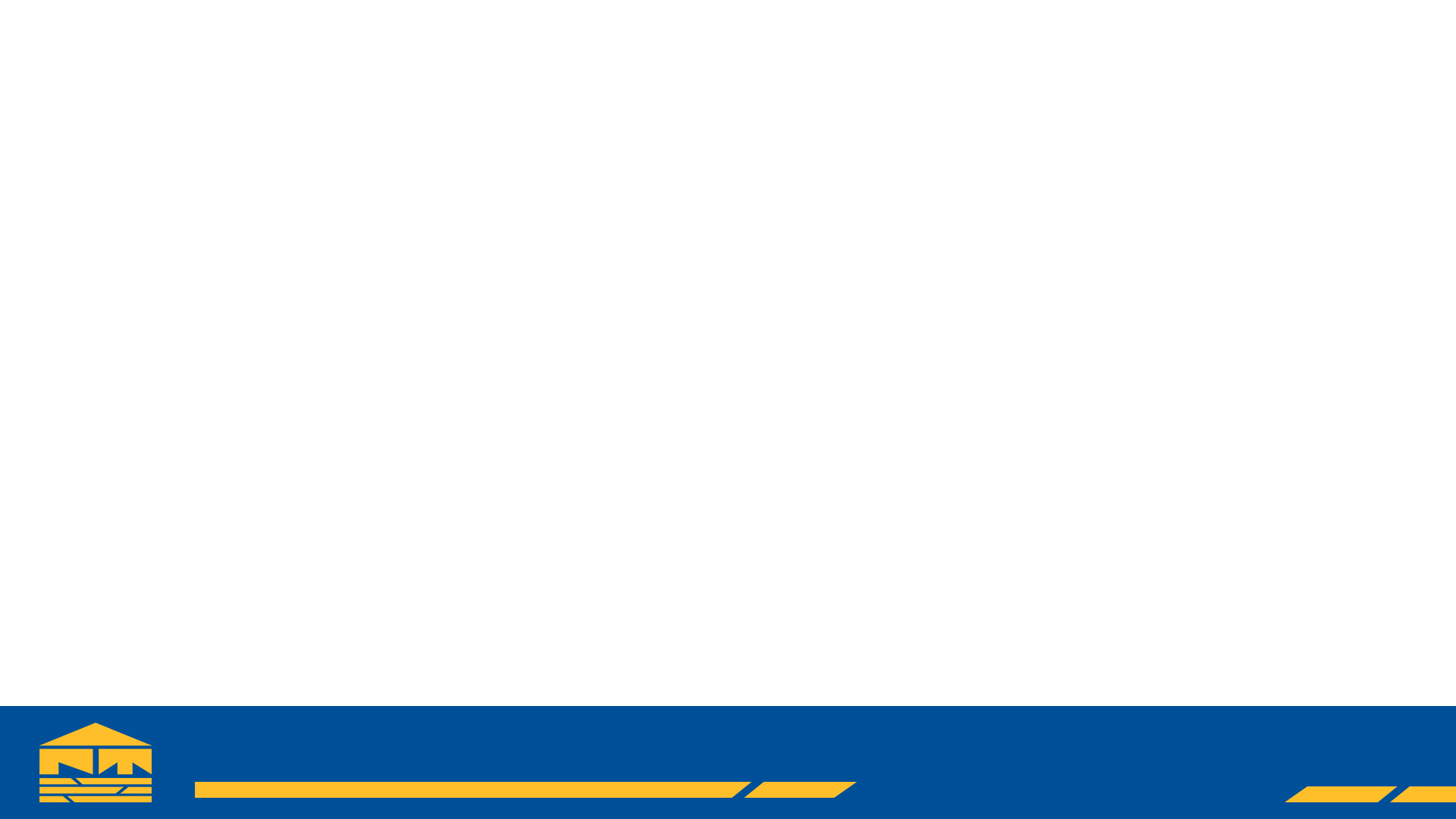 Paralleelselt põhitegevusega tegeleb tehas aktiivselt viimastel aastatel karjääri ulatusliku korrastamise projektiga. 

Karjäär suurusega 176 ha asub linna piires kõrgusmärkidega 12-14 meetrit madalamalt kõrval olevast Peterburi teest.

Eskiis- ja tööprojekti koostamisel oli valitud karjääri kuni lähtetasemeni täielikku täitmise variant.

Täitematerjaliks on eriloaga kooskõlastatud ehitusjäätmed, mis on peenestatud projektis kinnitatud suuruseni ja tihendatud kihiti, et kindlustada edaspidi võimalus ehitada (ilmsel vajadusel) hooneid kõrgusega kuni kolm korrust.

Edaspidi on võimalik ehitada linna piires suurel alal tehnoloogiline park ettevalmistatud insenerivõrkudega (elekter, vesi kanalisatsioon).

Piki Peterburi teed büroo kõrghooned 3-korruliste maa-aluste parklatega.

Projekt peab olema realiseeritud põhiliselt kuni 2037.aastani, so kuni kehtiva kaevandusloa tähtaja lõpuni.
16
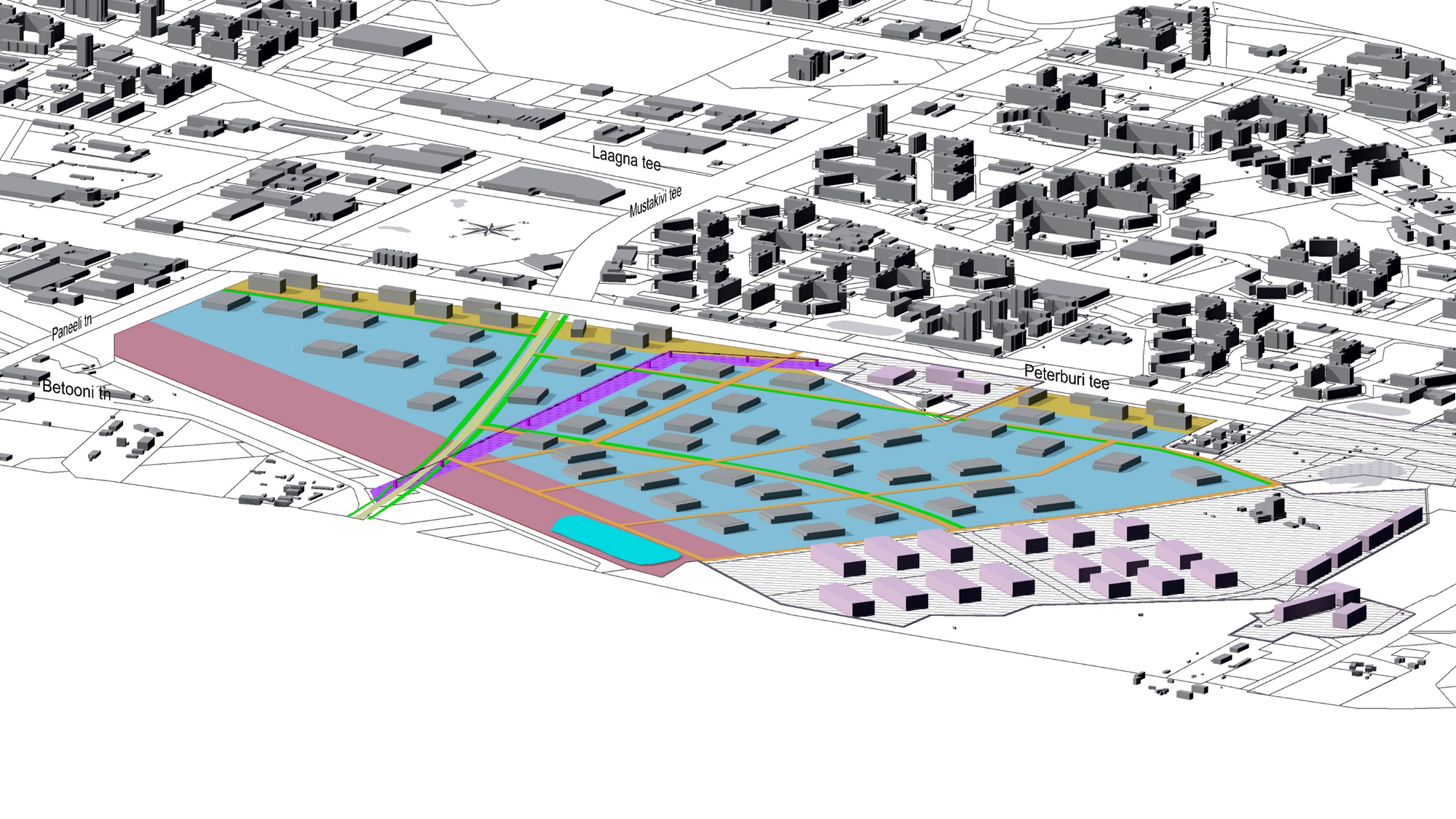 17
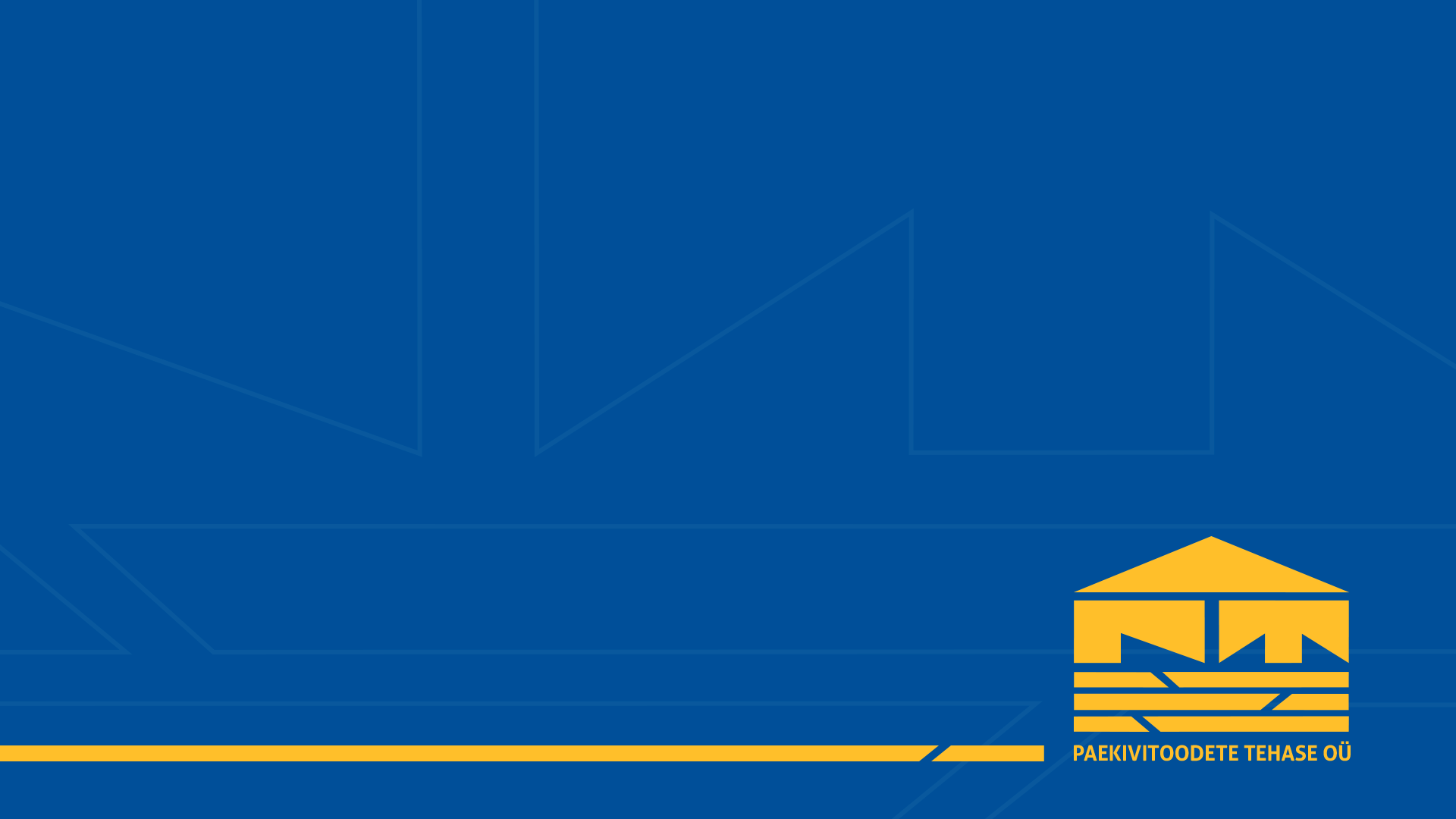 4. Lõpusõnad
18
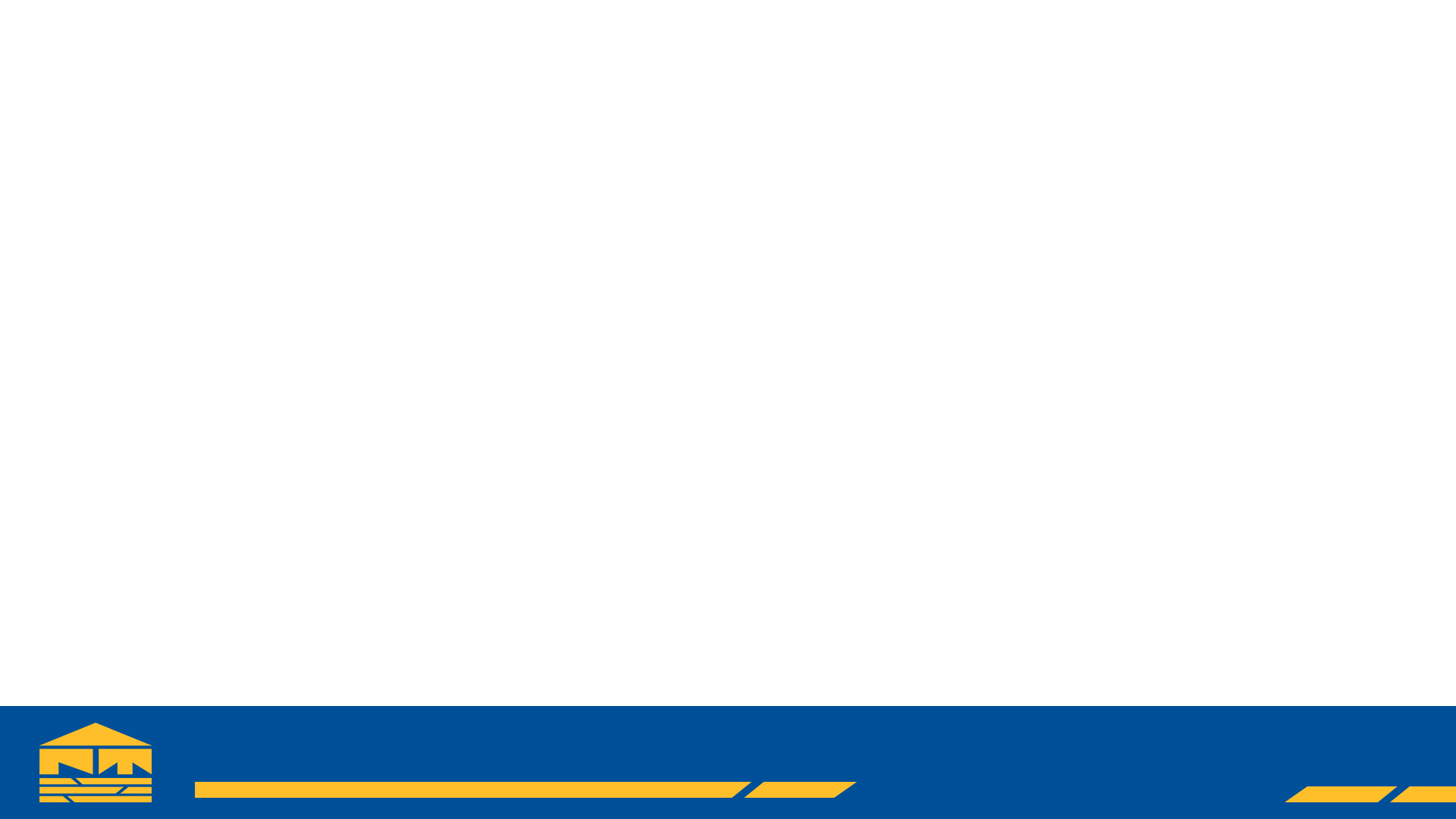 Valisime Keestrack firma seadmed kuna see on üks vähestest, mis toodab 100%-lt elektril või 100%-lt diiselkütusel töötavaid masinaid. 

See lubab, säilitades liini manööverdamise võimaluse tunduvalt  alandada killustiku tootmise omahinda.

Ei saa jätta nimetamata meie tehase probleeme. 

Peamine häda - Ametnikud

Maanteeamet – meile teada olevatel põhjustel „viskavad kaikaid kodarasse“ uute tehnoloogiate ja materjalide juurutamisel. 

Põhimõttel -  „Lisavastutust pole meil vaja, seega ärme parem uuendusi tee“.
19
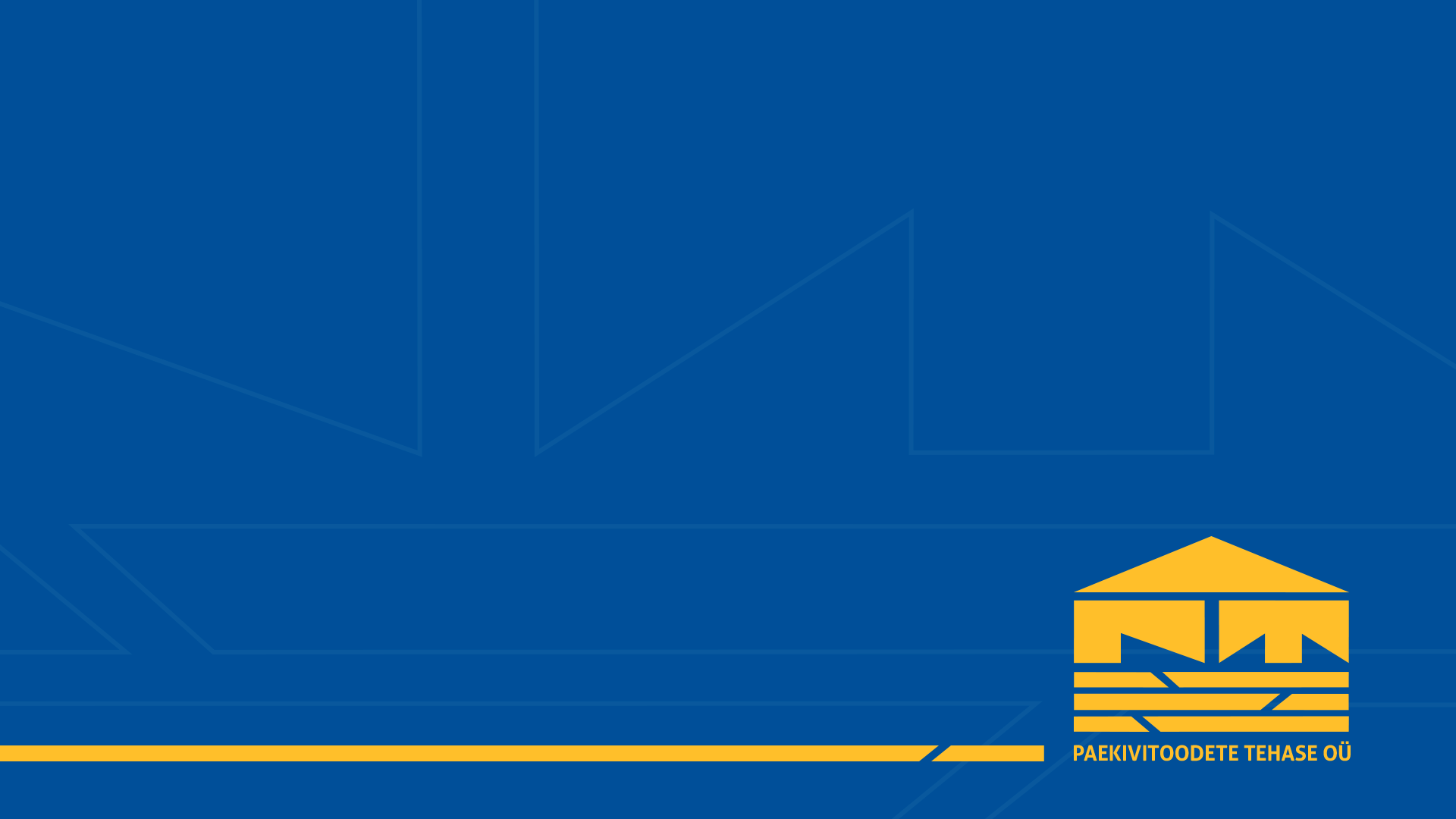 Tänan tähelepanu eest !
20